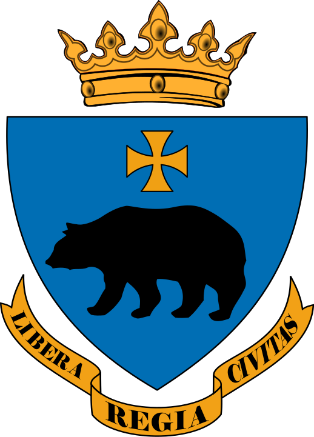 Urząd Miejski  w Przemyślu
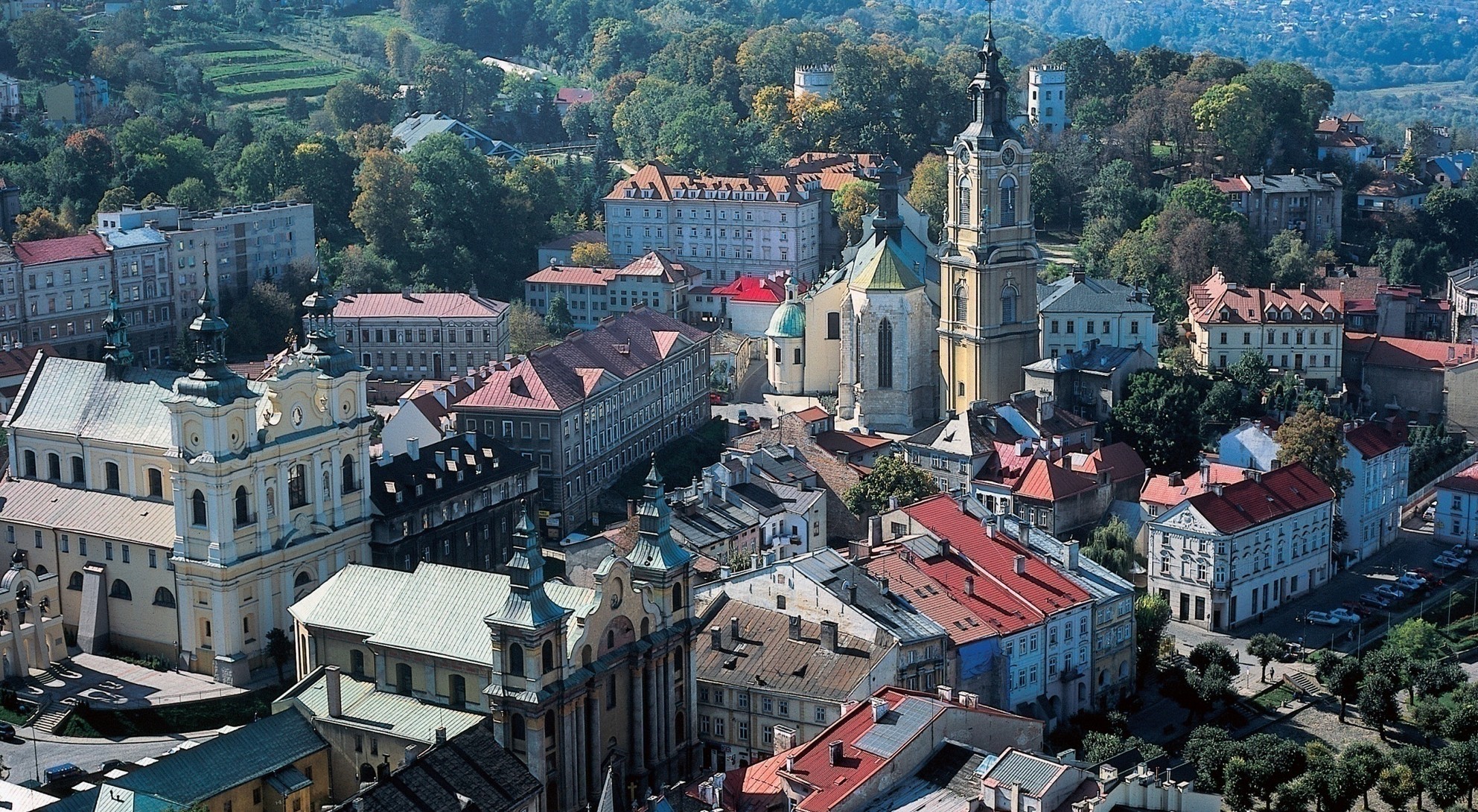 Gminny Program Profilaktyki   i Rozwiązywania Problemów
Alkoholowych oraz Przeciwdziałania  Narkomanii w Przemyślu:
Świetlica „Oratorium”
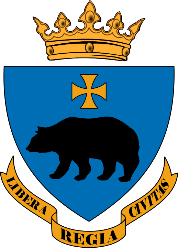 ZAWARTOŚĆ GMINNEGO PROGRAMU PROFILAKTYKI:
I	część
diagnoza problemów i zagrożeń społecznych 
zasoby do realizacji programu
II	część
obszary problemowe (6 obszarów)
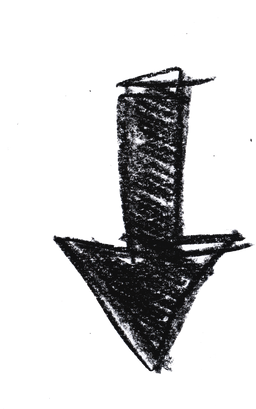 cele strategiczne
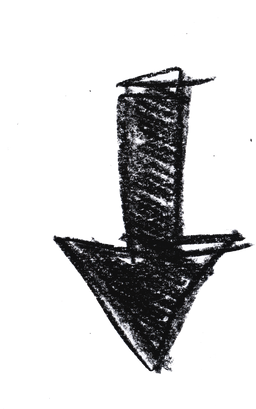 cele szczegółowe
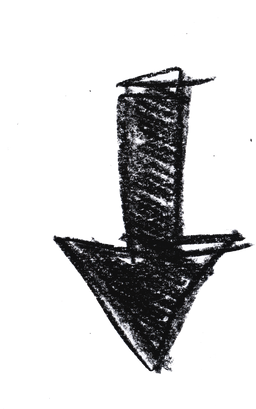 planowane działania i realizatorzy

wskaźniki osiągnięcia celu
III część
monitoring 
ewaluacja
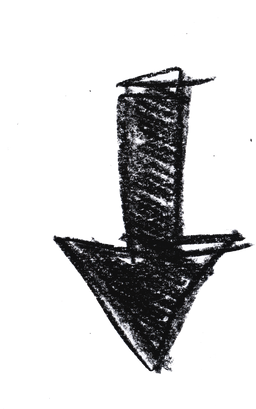 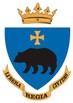 ZAWARTOŚĆ GMINNEGO PROGRAMU PROFILAKTYKI:
Część II-
Obszar problemowy:
Przypadki zachowań ryzykownych dzieci i młodzieży  związane z używaniem alkoholu oraz innych substancji  psychoaktywnych.

Cel strategiczny:
Ograniczanie zachowań ryzykownych związanych
z używaniem alkoholu, zażywaniem narkotyków oraz innych  substancji psychoaktywnych przez dzieci i młodzież.
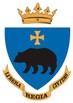 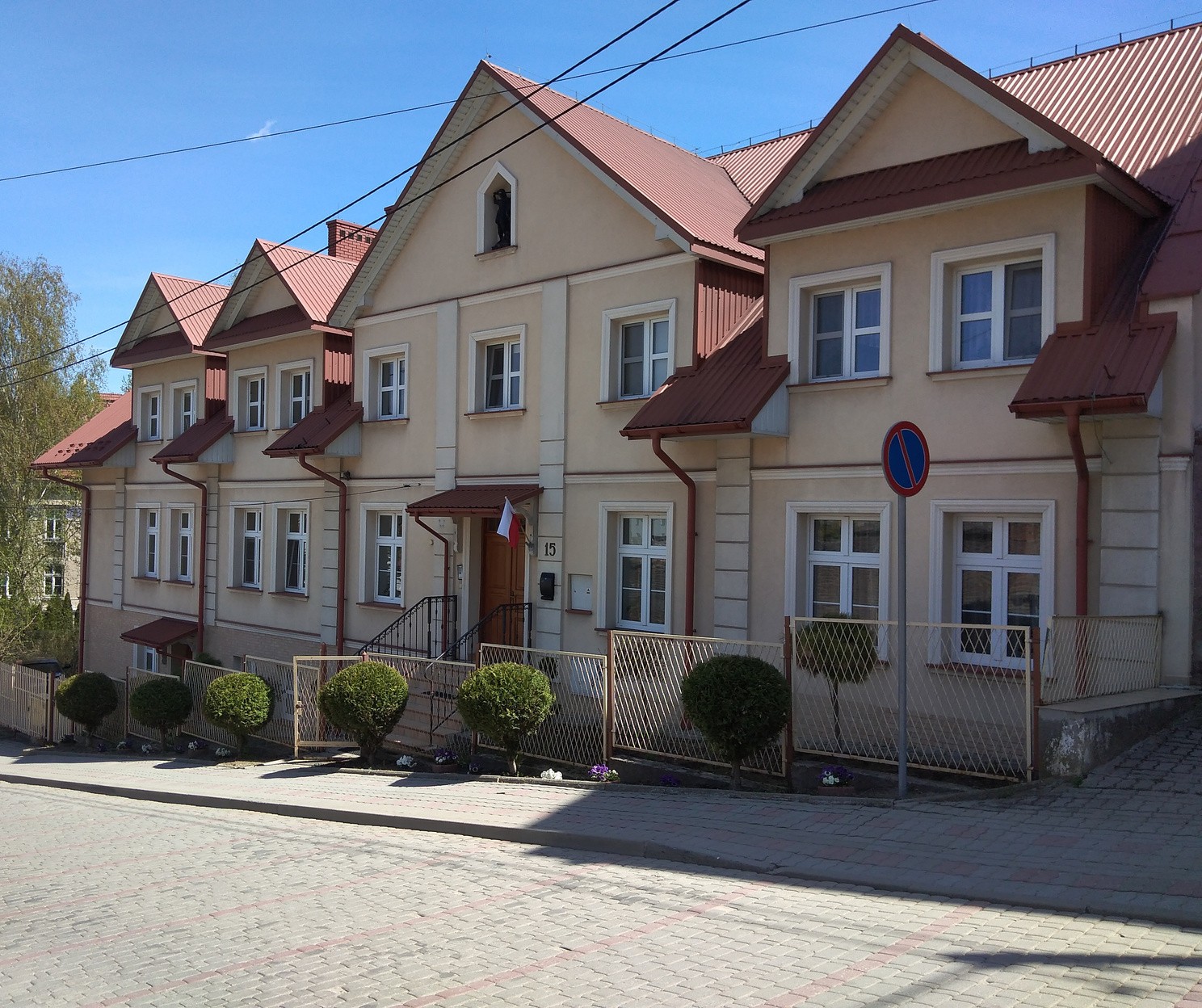 Cel szczegółowy:
Kształtowanie pozytywnych postaw społecznych   i promocja zdrowego stylu życia.
Planowane działania:
Wspieranie działalności placówek wsparcia  dziennego:
Katolicka Świetlica Profilaktyczno –  Wychowawcza „Oratorium”
Organ prowadzący: Zgromadzenie Sióstr  Św. Michała Archanioła
Źródło: "Oratorium"
Dzieci w Katolickiej Świetlicy Profilaktyczno-  Wychowawczej „Oratorium”
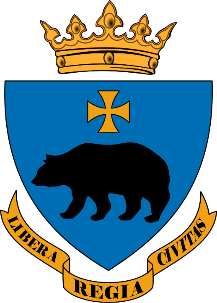 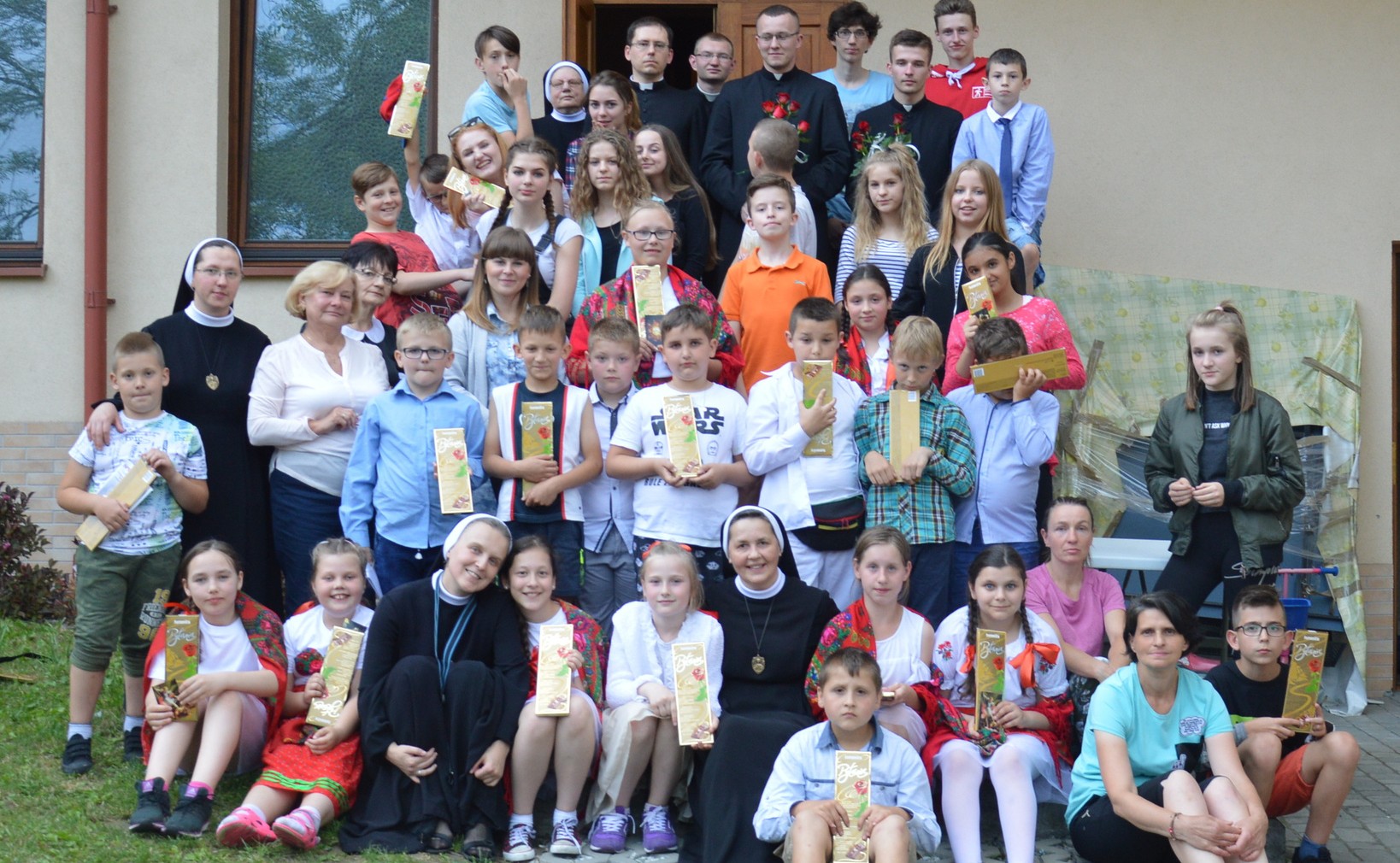 Źródło: "Oratorium"
Dzieci w Katolickiej Świetlicy Profilaktyczno-  Wychowawczej „Oratorium”
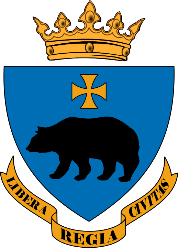 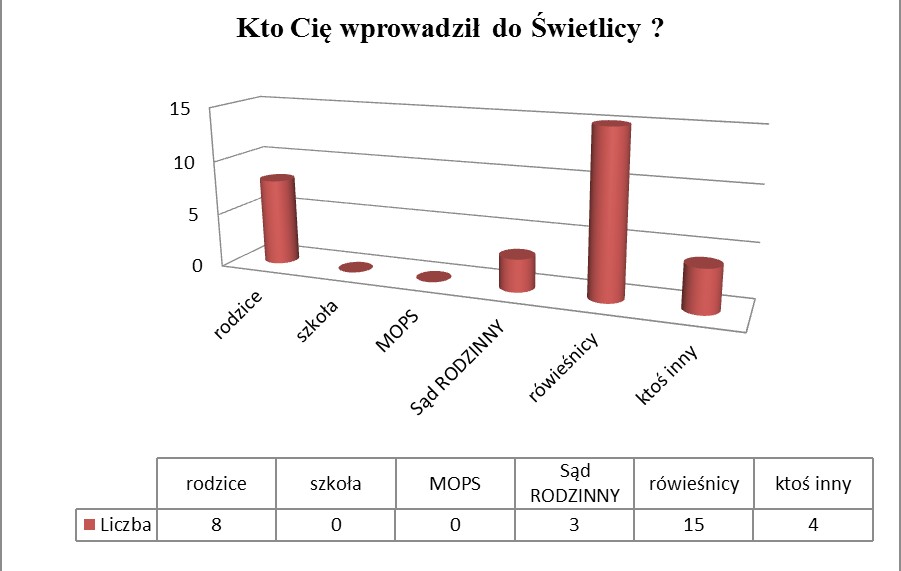 Źródło: "Oratorium"
Dzieci w Katolickiej Świetlicy Profilaktyczno-  Wychowawczej „Oratorium”
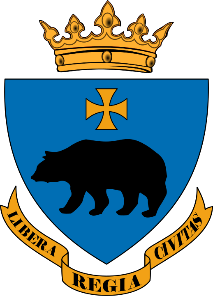 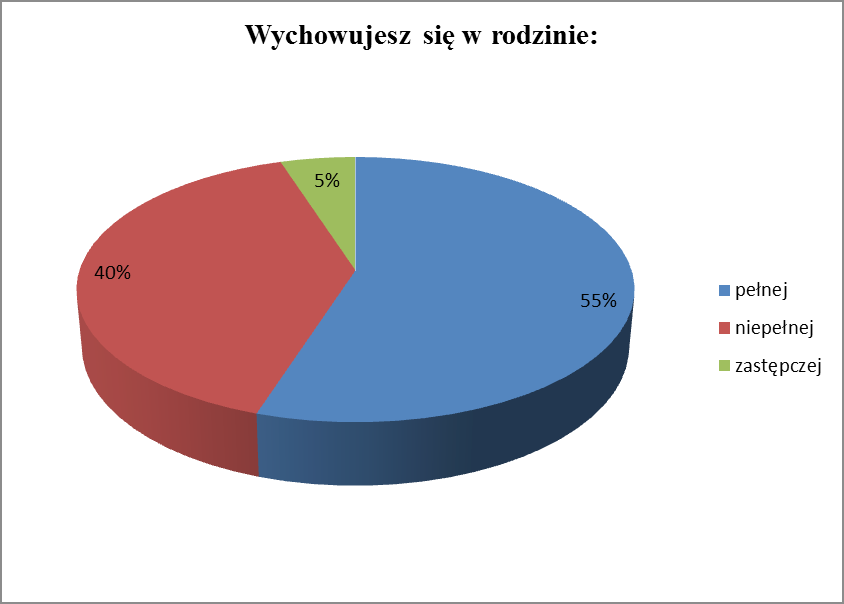 Źródło: "Oratorium"
Dzieci w Katolickiej Świetlicy Profilaktyczno-  Wychowawczej „Oratorium”
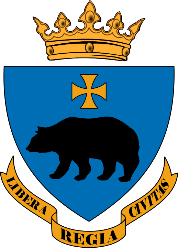 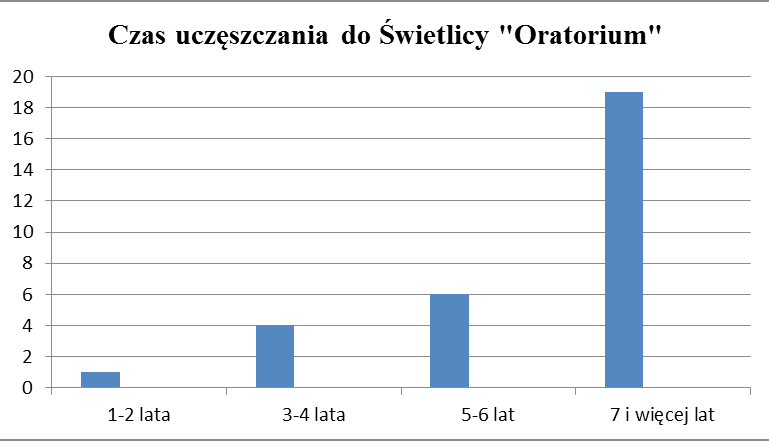 Źródło: "Oratorium"
Dzieci w Katolickiej Świetlicy Profilaktyczno-  Wychowawczej „Oratorium”
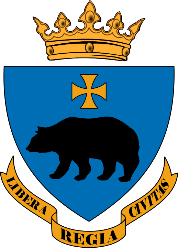 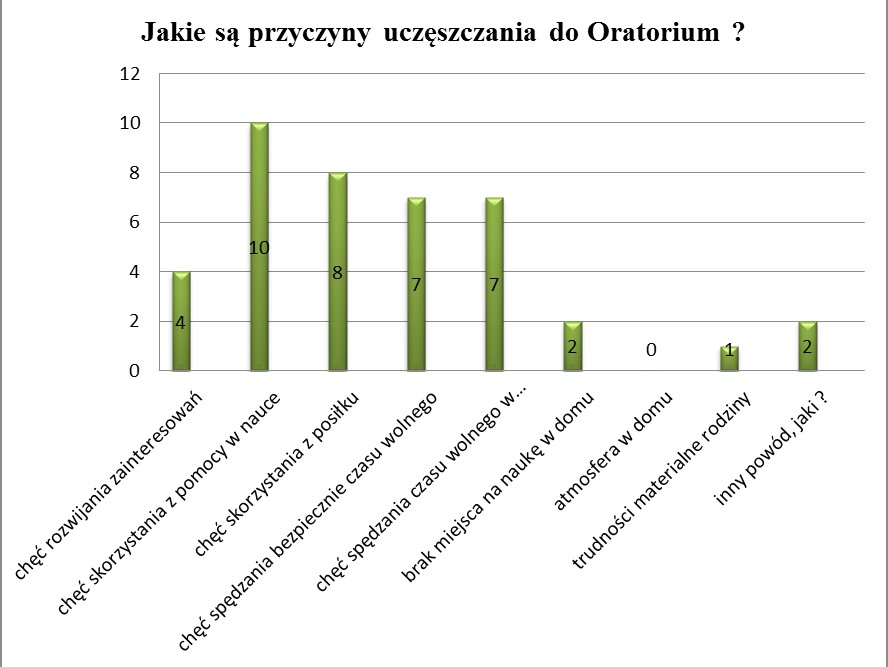 Źródło: "Oratorium"
Dzieci w Katolickiej Świetlicy Profilaktyczno-  Wychowawczej „Oratorium”
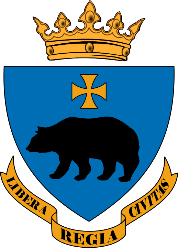 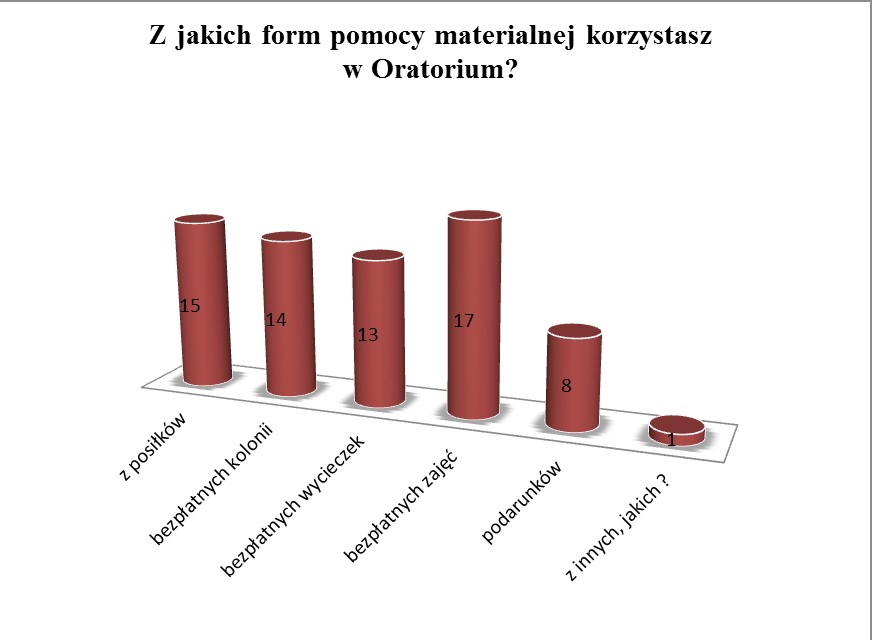 Źródło: "Oratorium"
Dzieci w Katolickiej Świetlicy Profilaktyczno-  Wychowawczej „Oratorium”
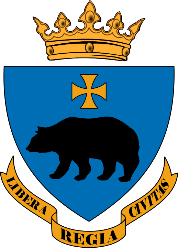 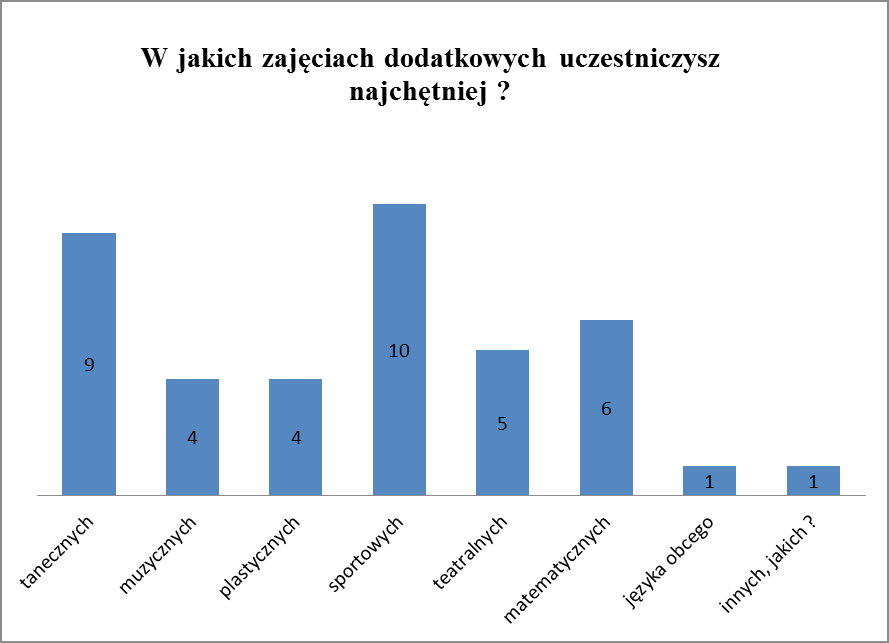 Źródło: "Oratorium"
Z życia w Świetlicy "Oratorium"
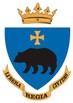 CODZIENNOŚĆ
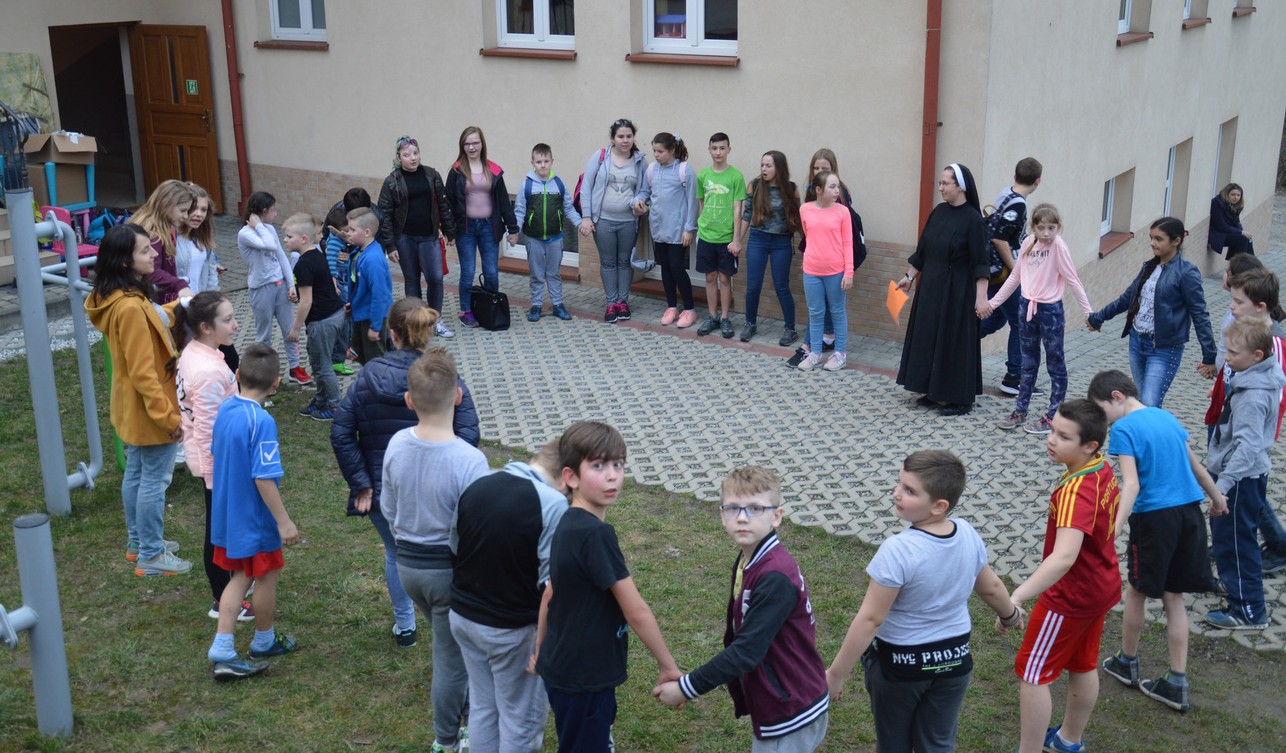 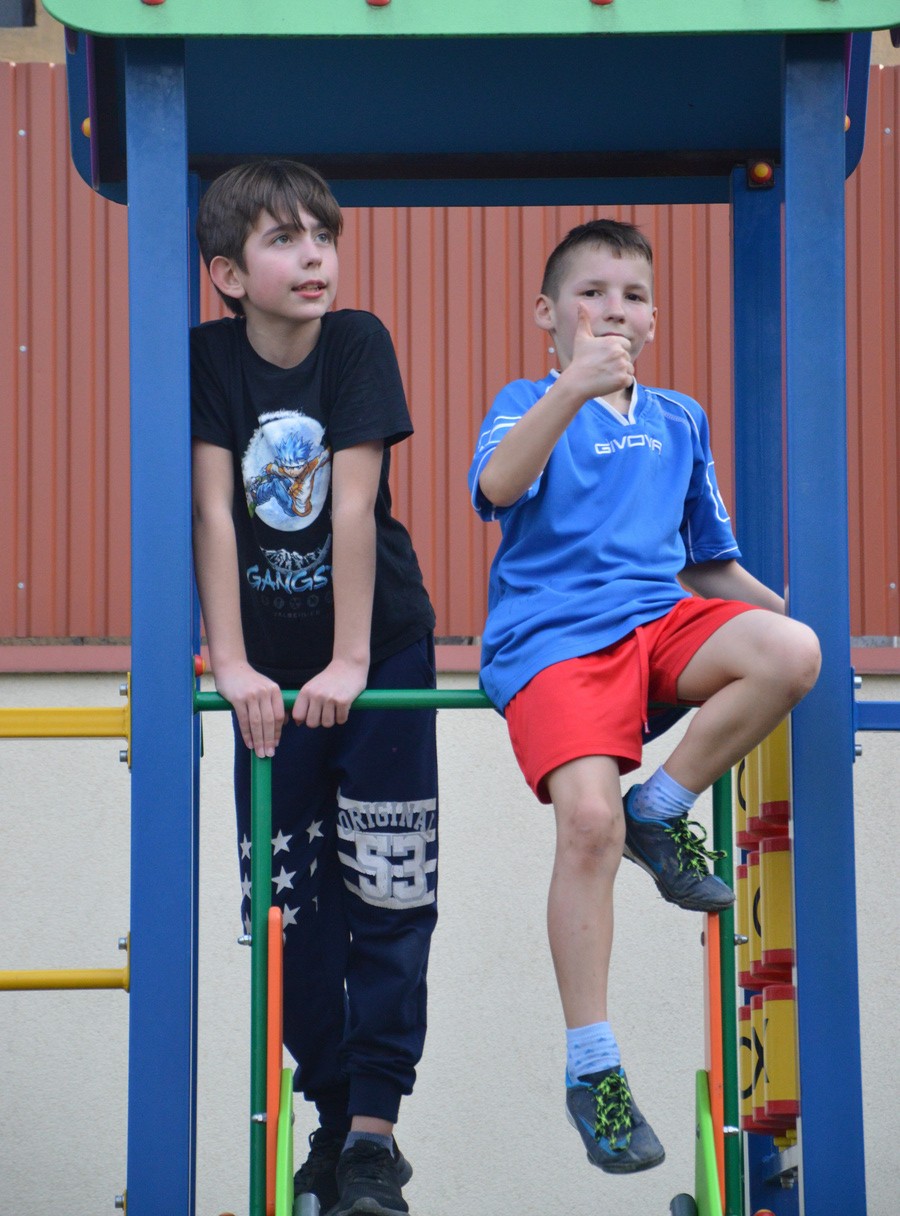 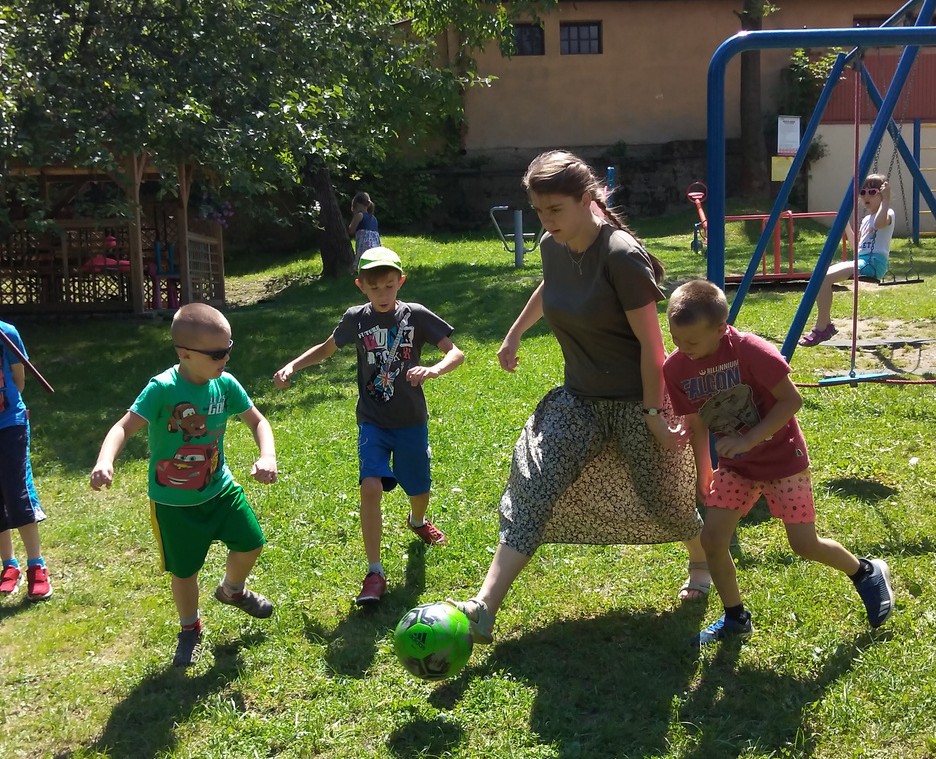 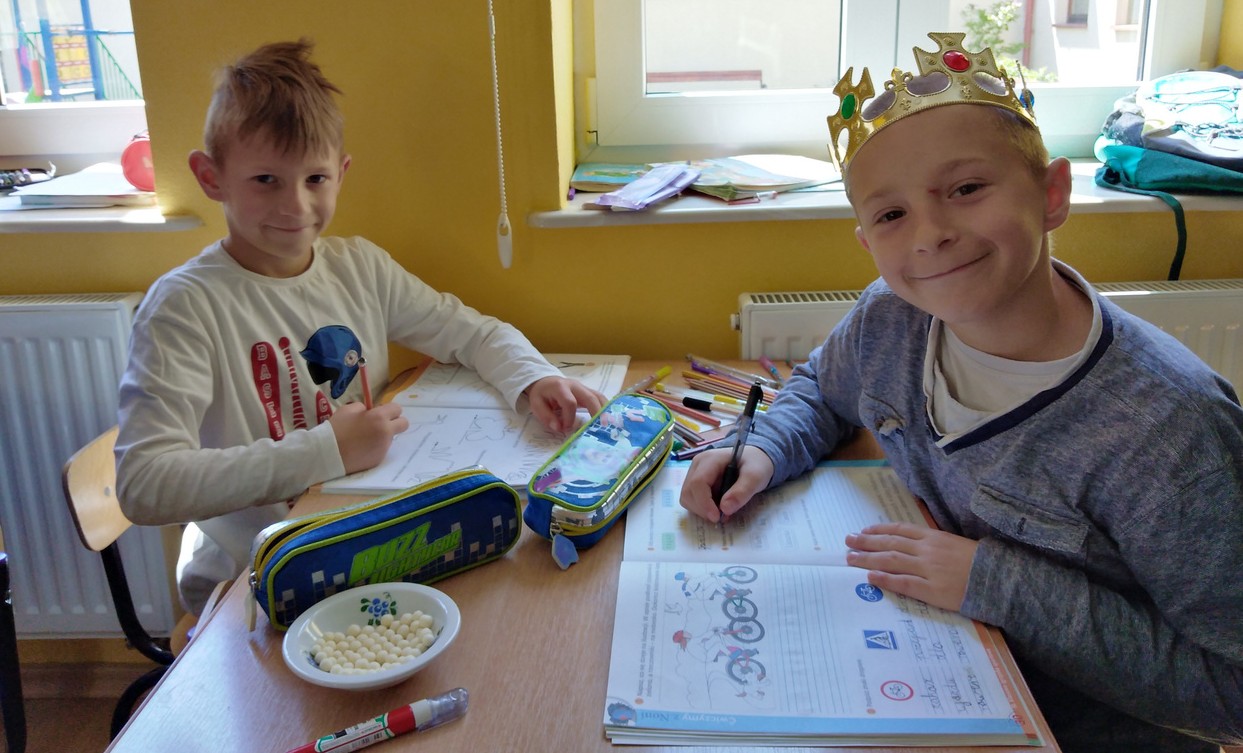 Źródło: "Oratorium"
Z życia w Świetlicy "Oratorium"
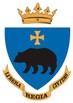 ROZWÓJ TALENTÓW
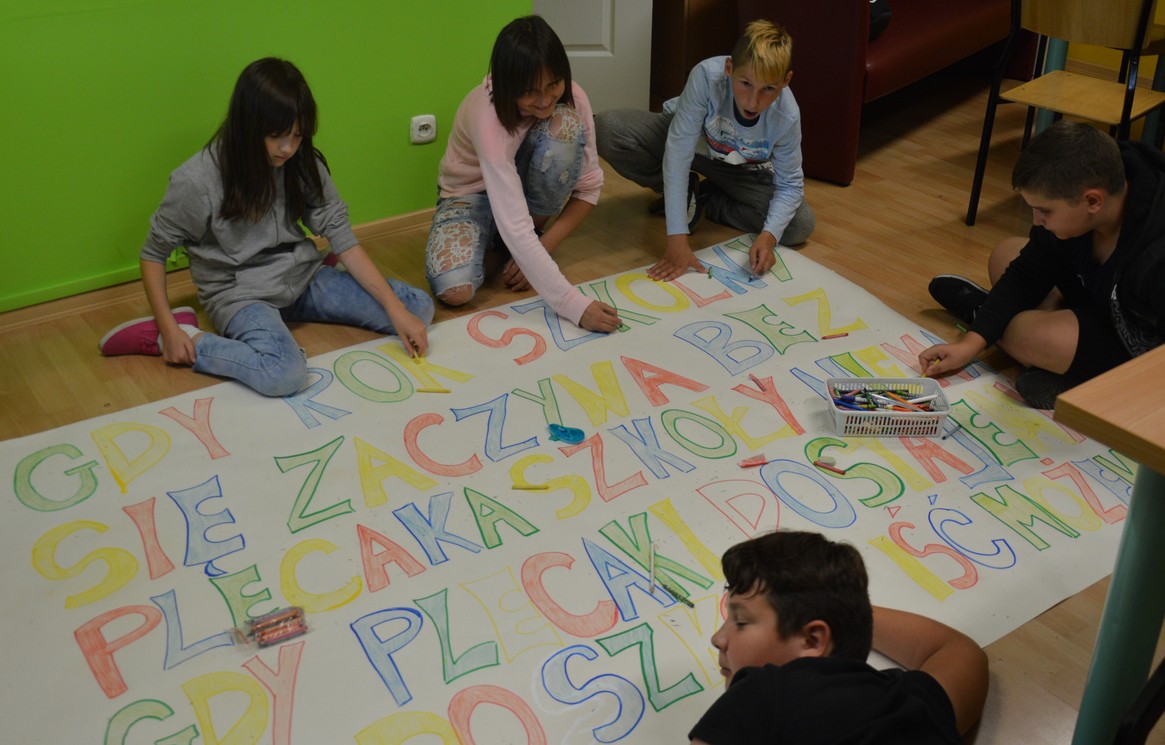 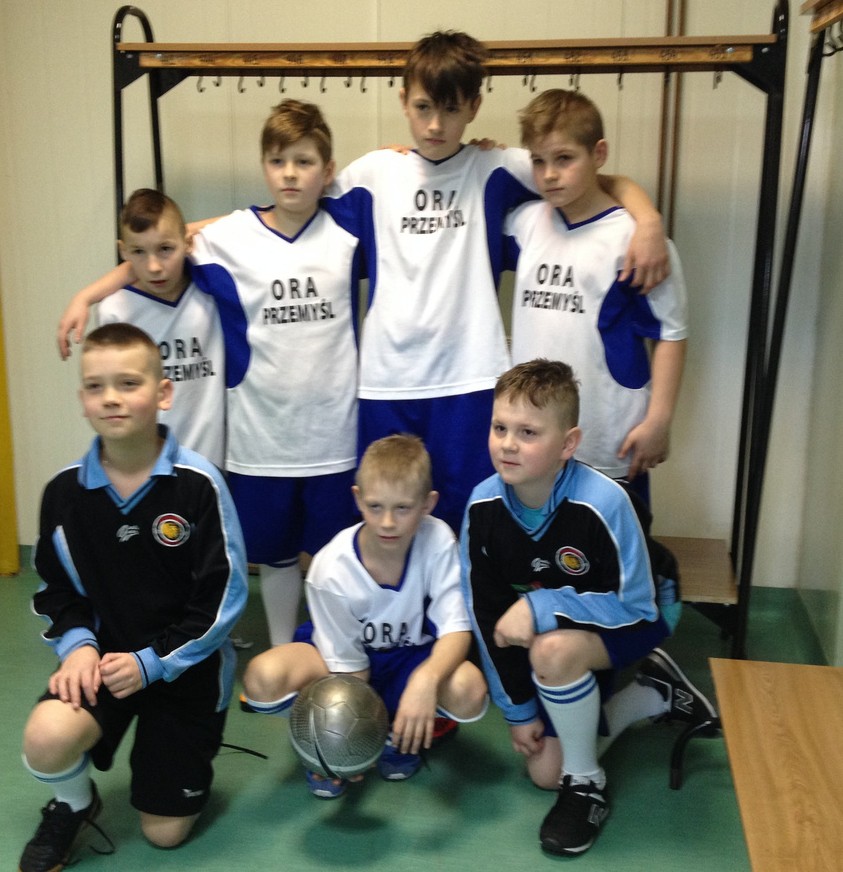 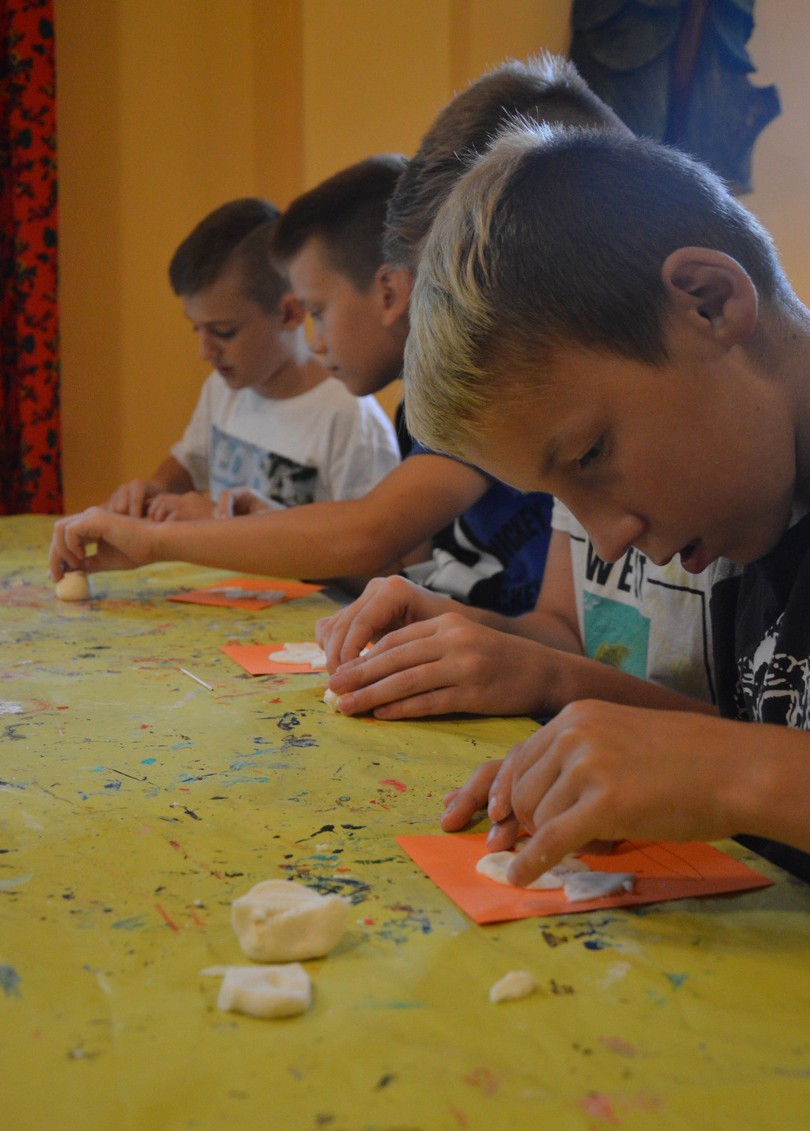 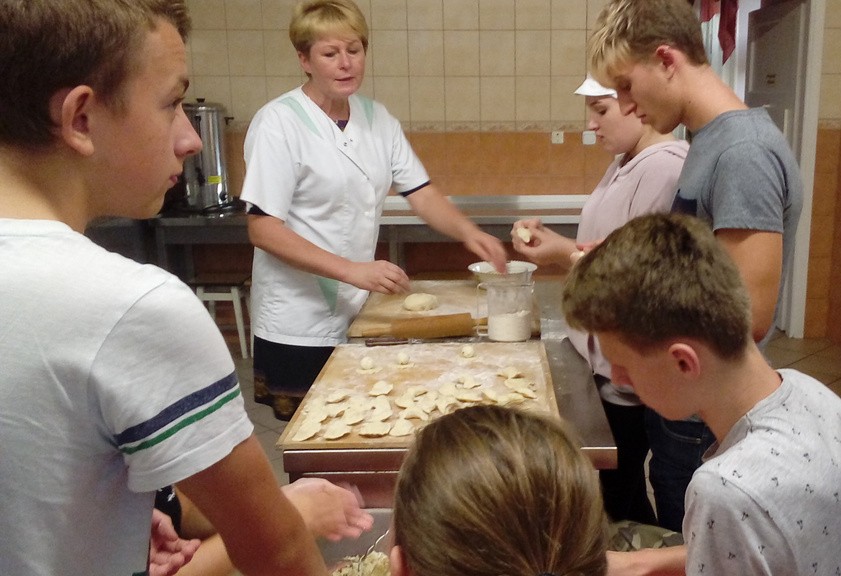 Źródło: "Oratorium"
Z życia w Świetlicy "Oratorium"
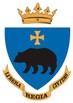 ROZWÓJ TALENTÓW
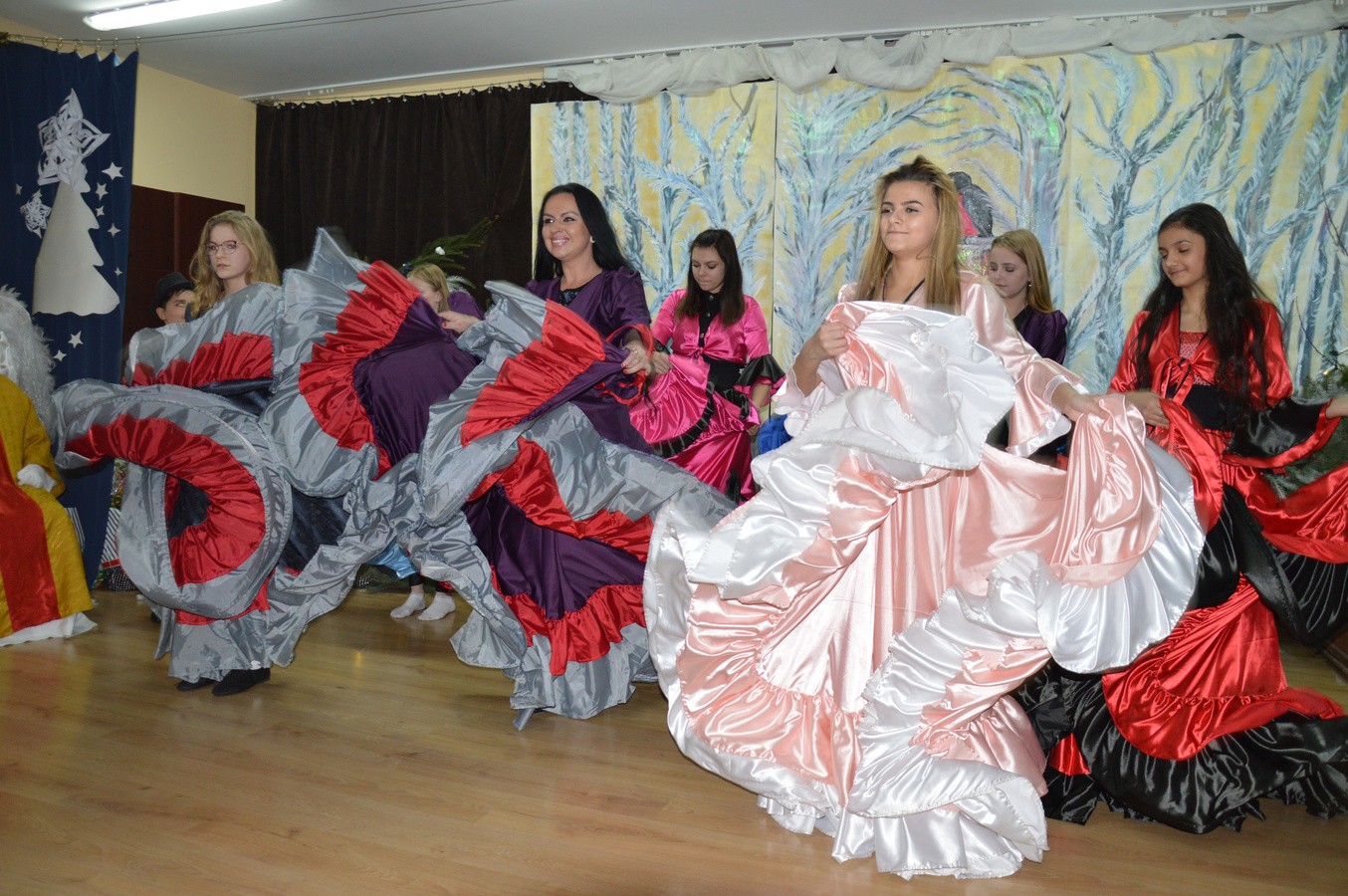 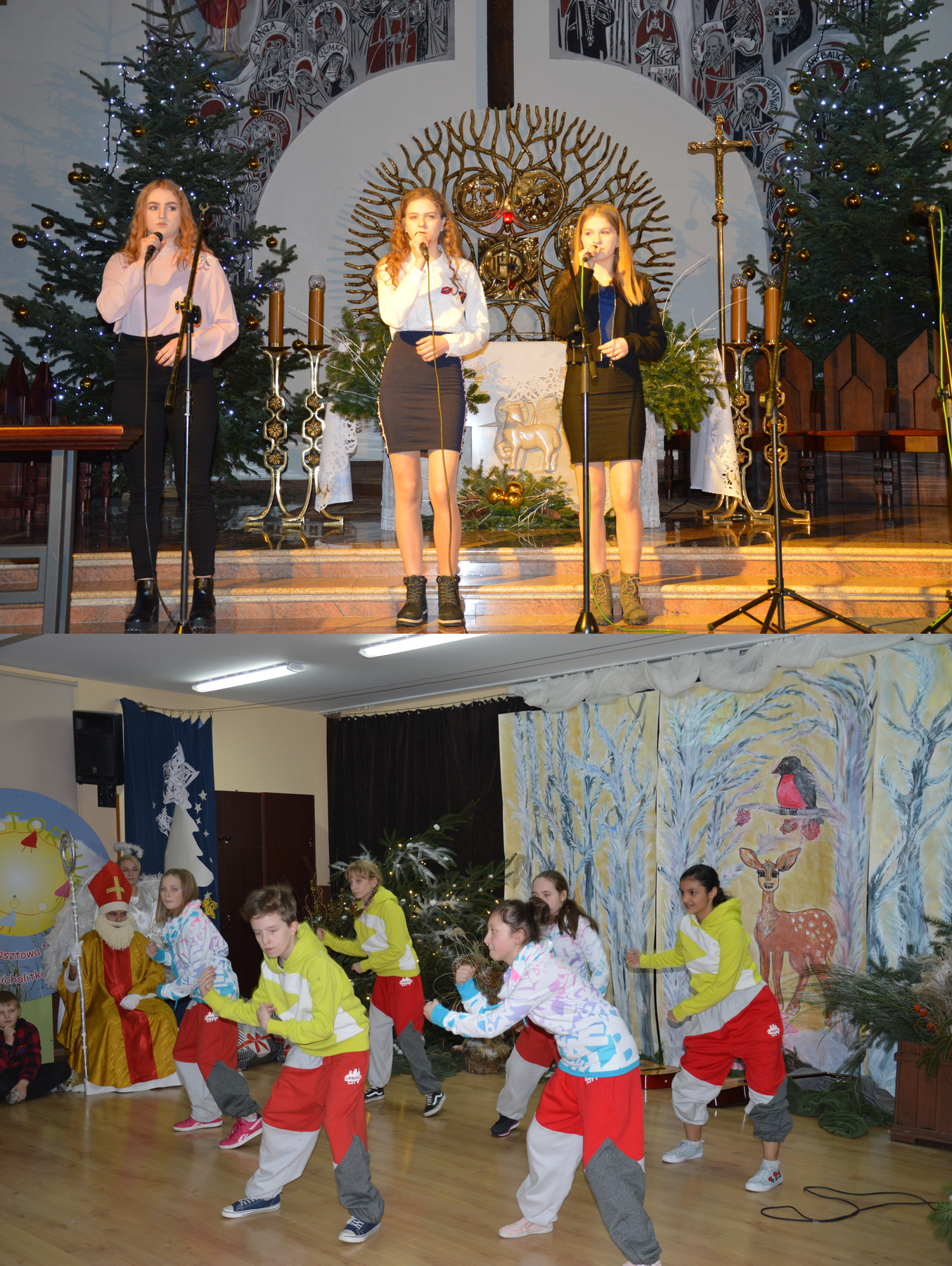 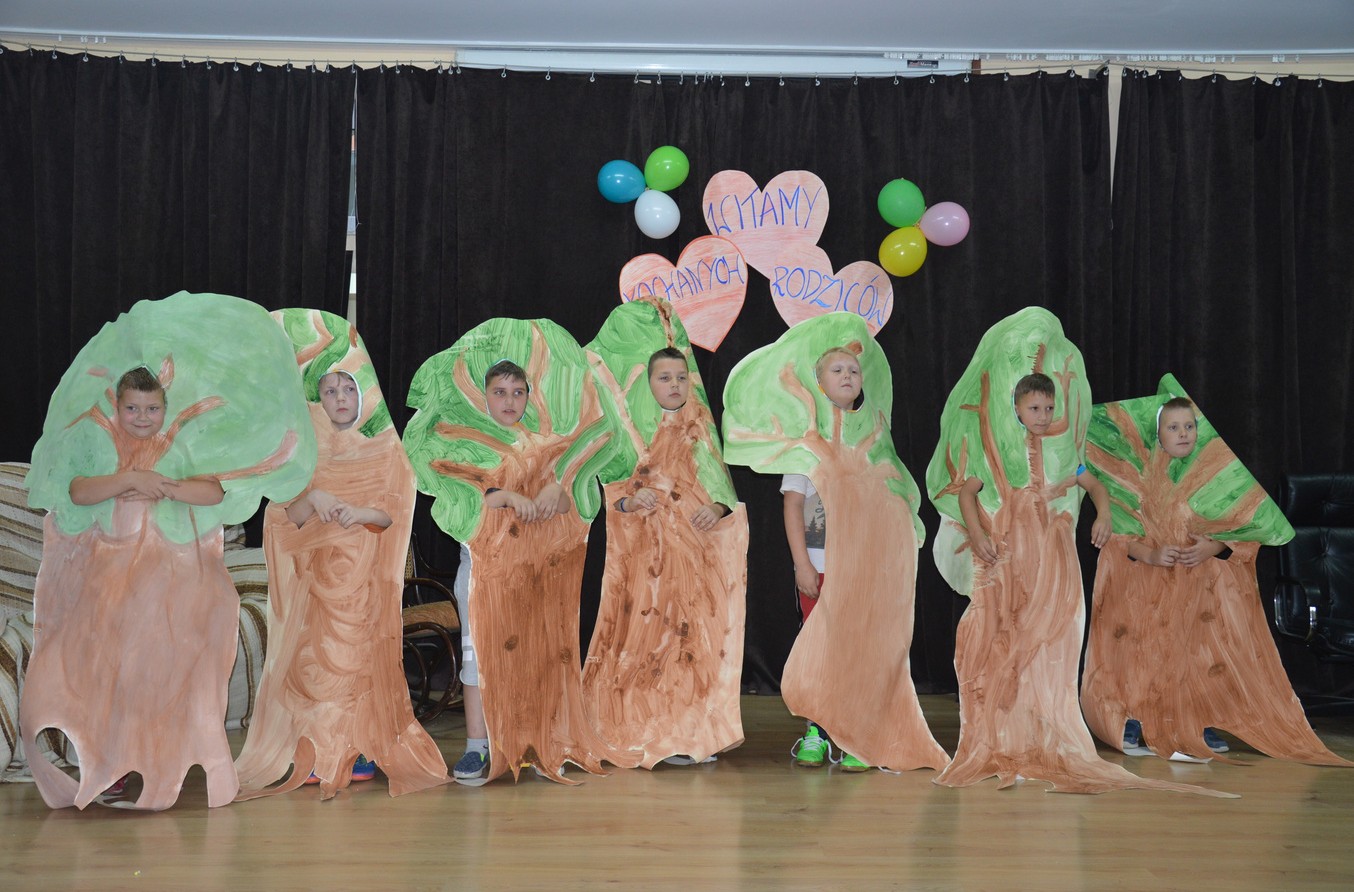 Źródło: "Oratorium"
Z życia w Świetlicy "Oratorium"
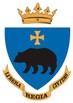 KOLONIE I WYCIECZKI
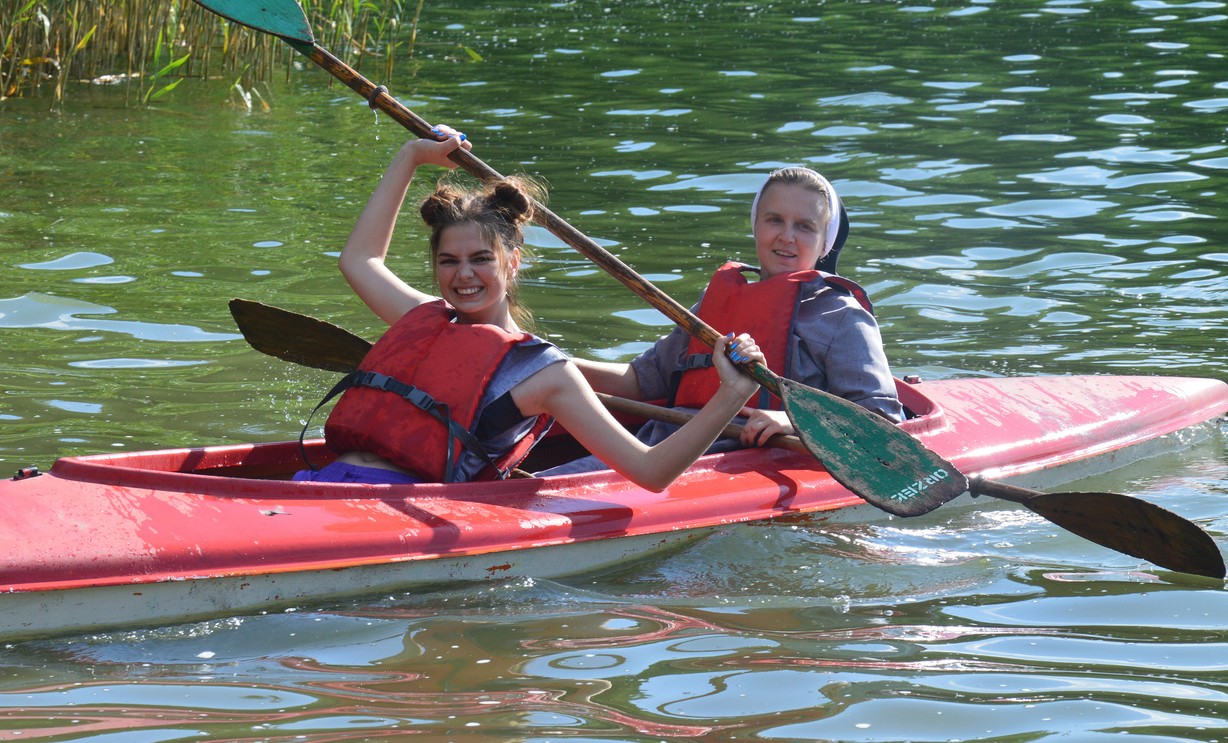 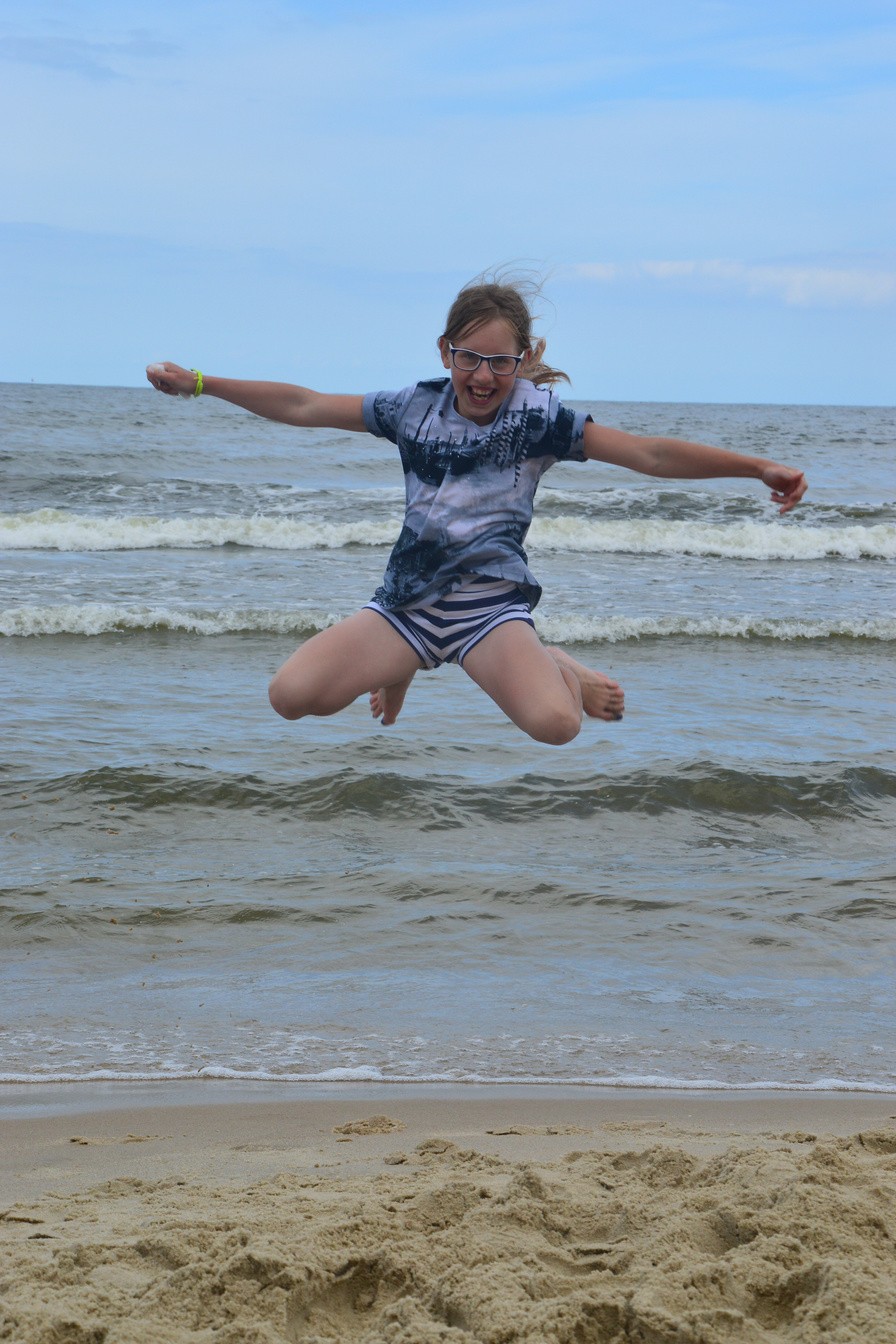 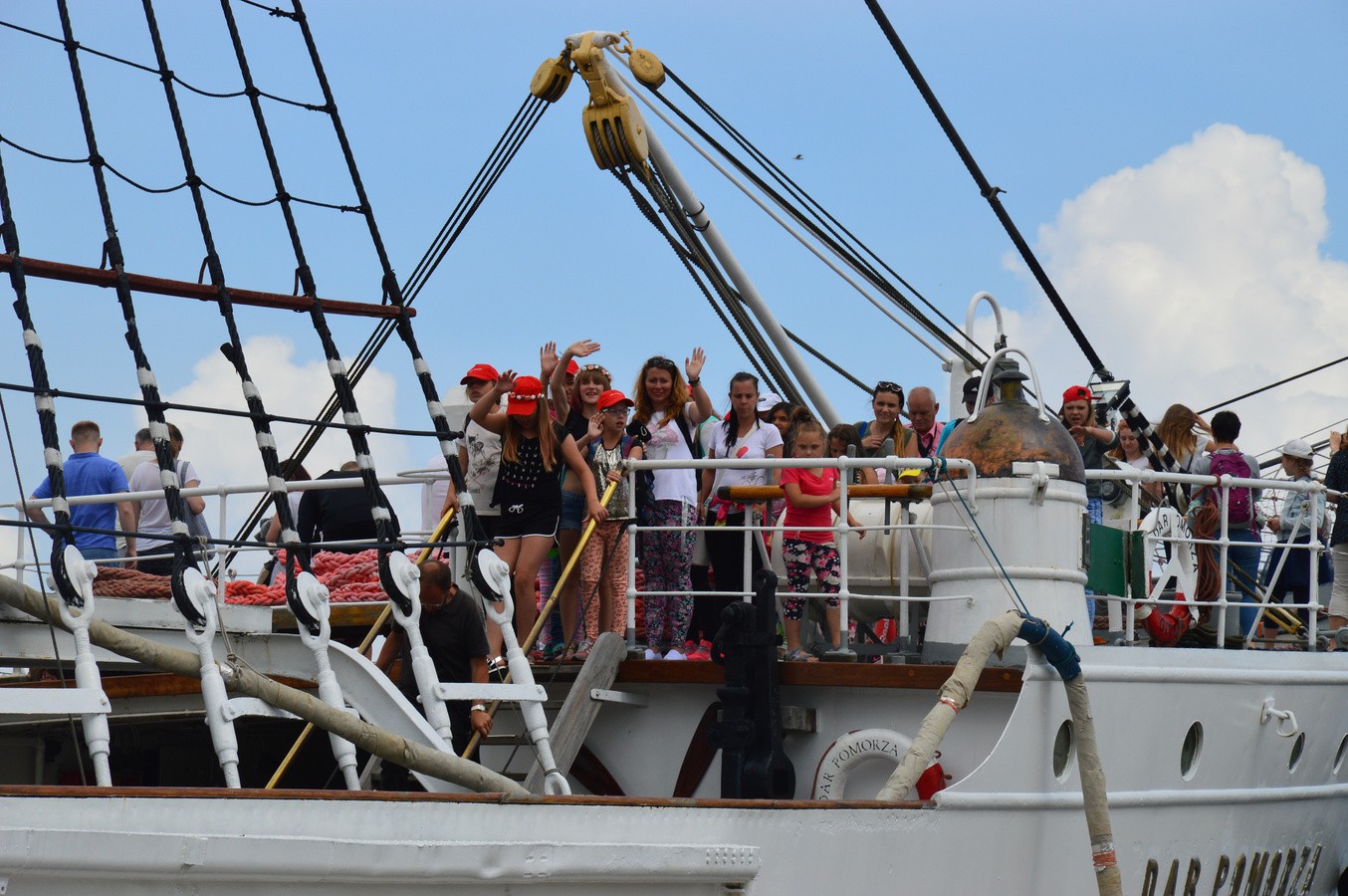 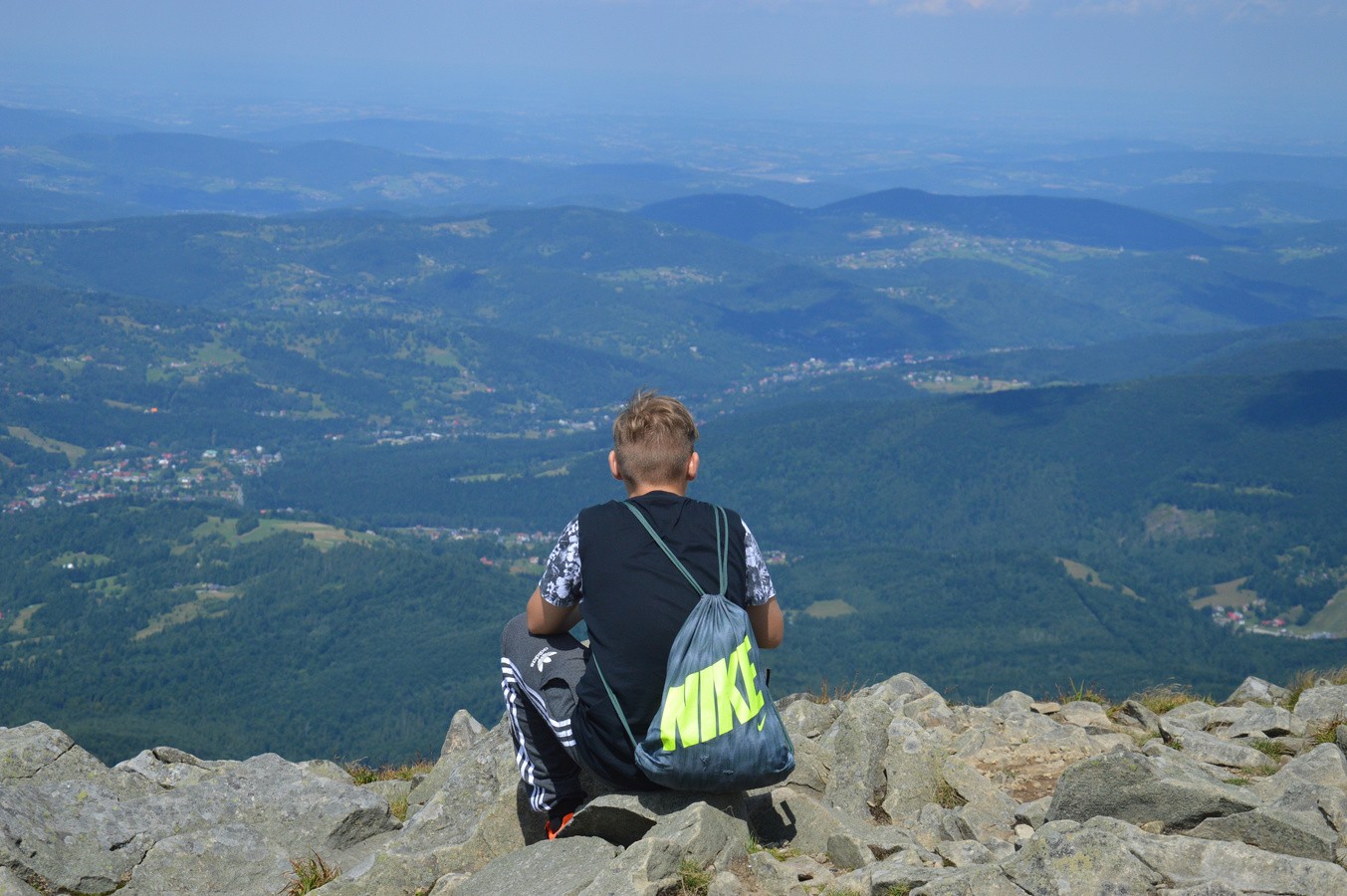 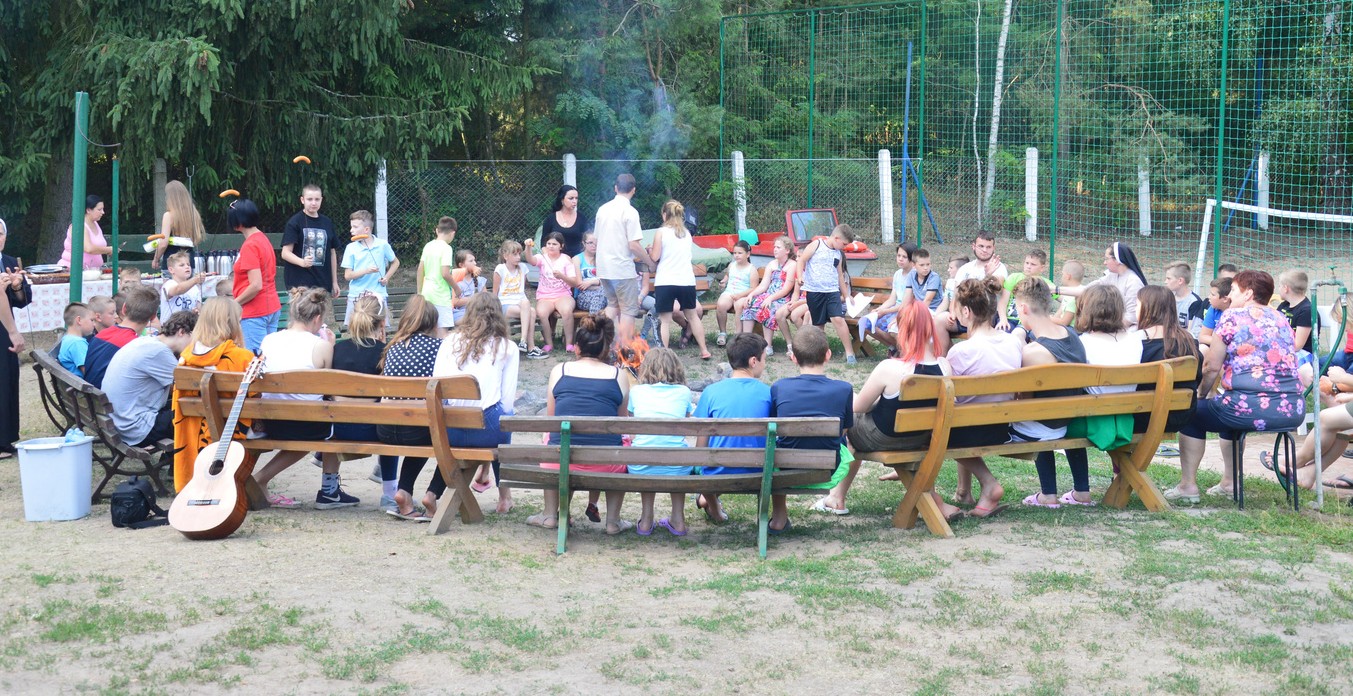 Źródło: "Oratorium"
Z życia w Świetlicy "Oratorium"
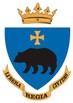 UROCZYSTOŚCI
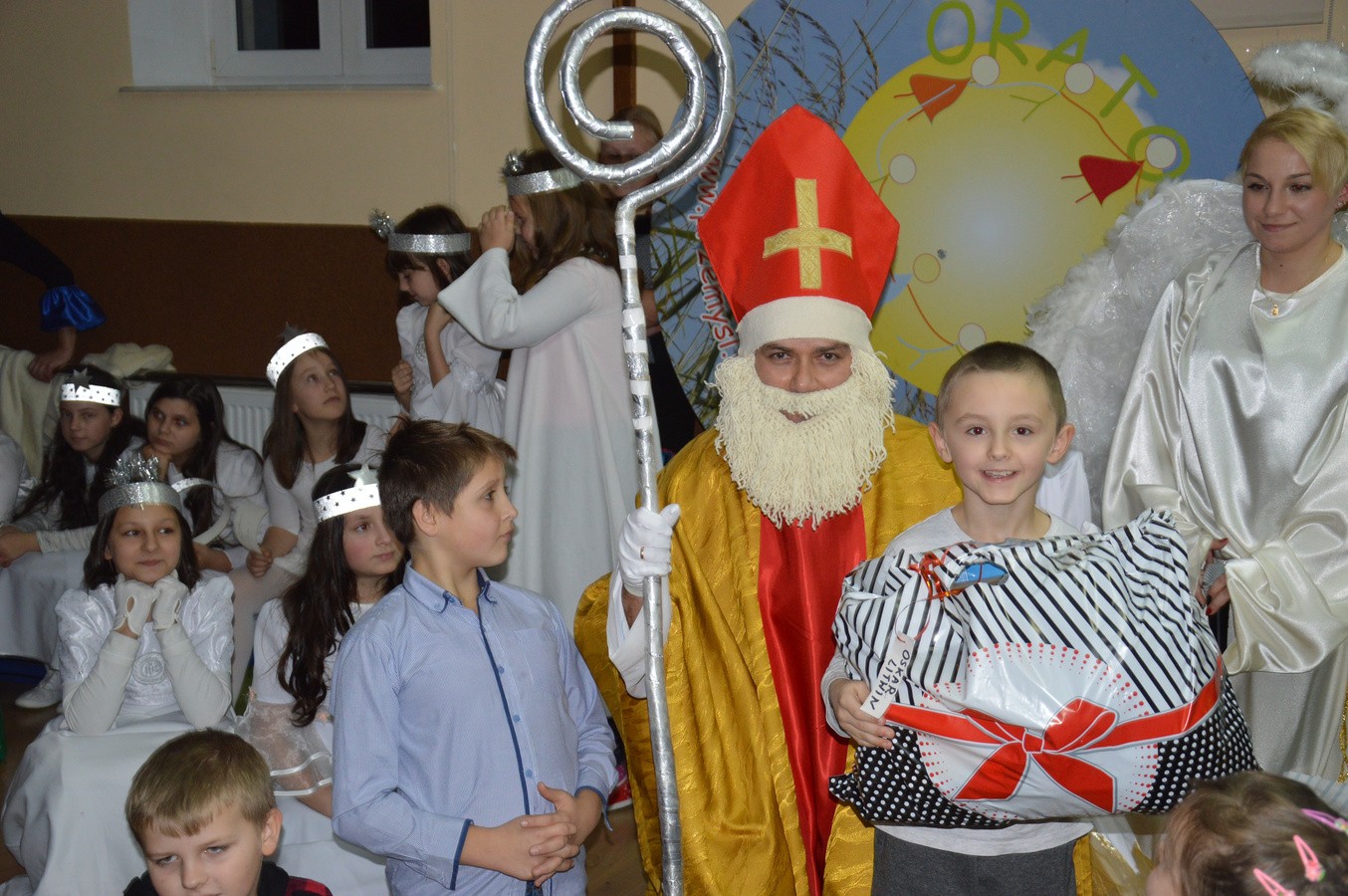 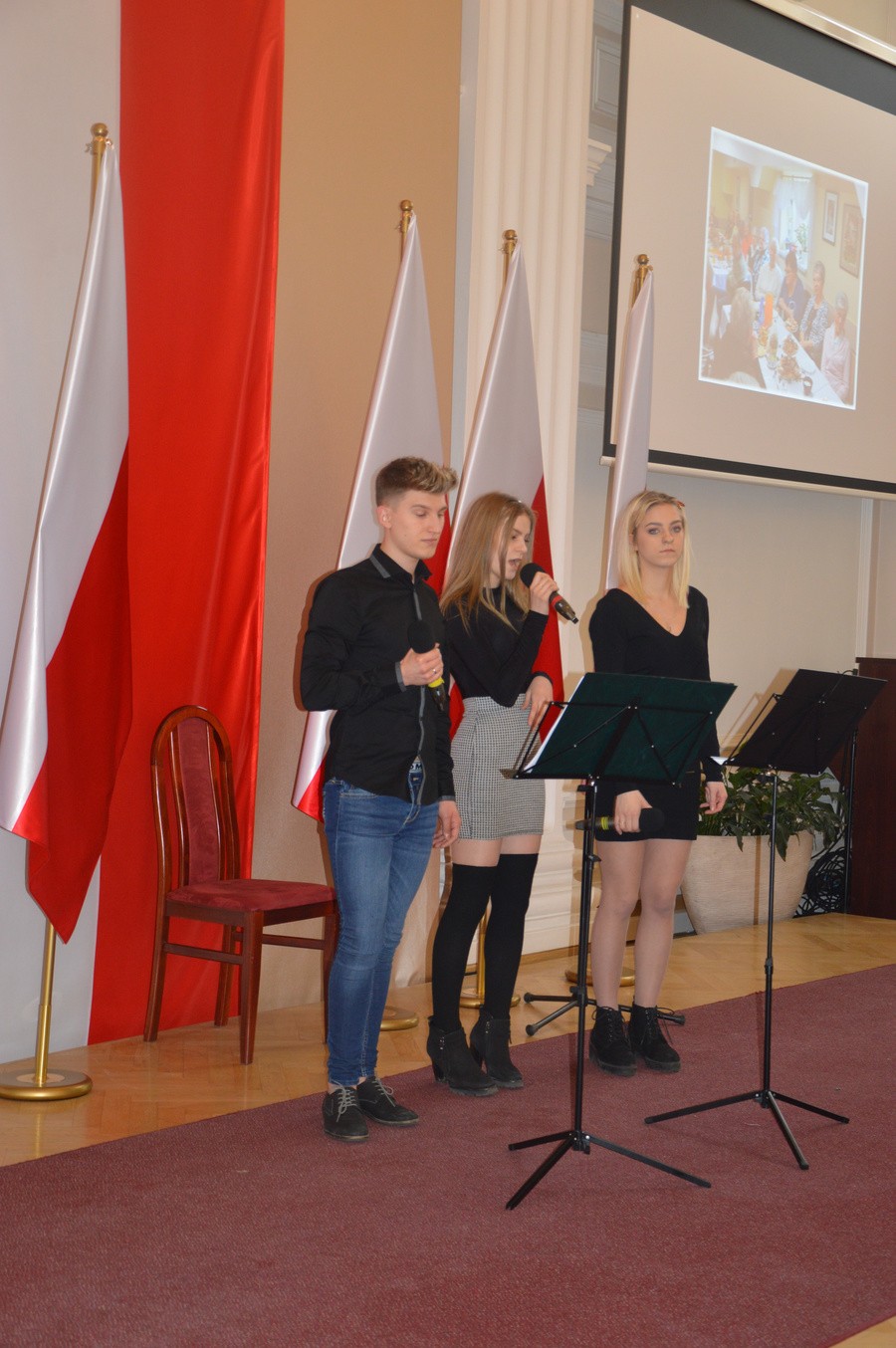 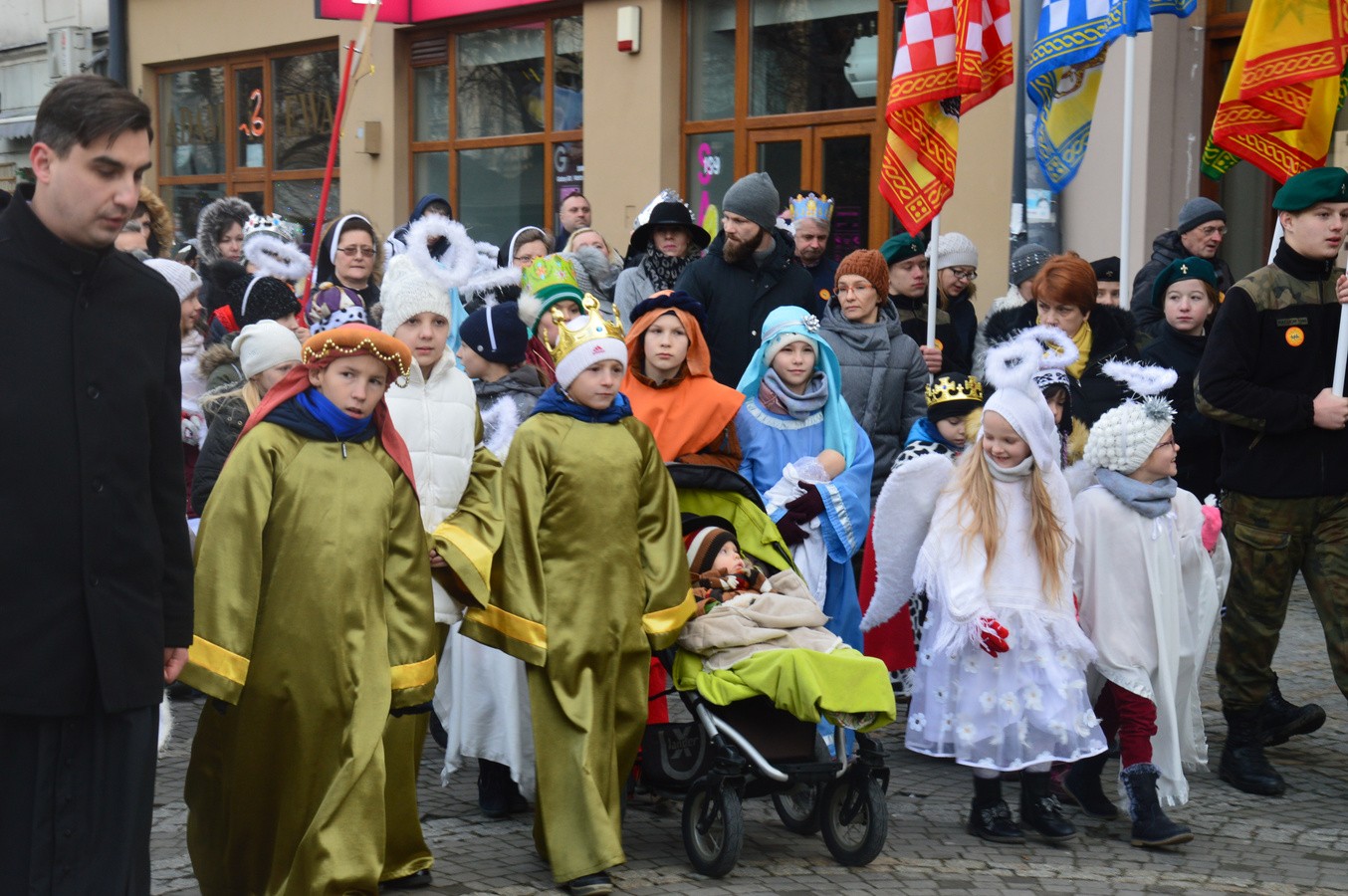 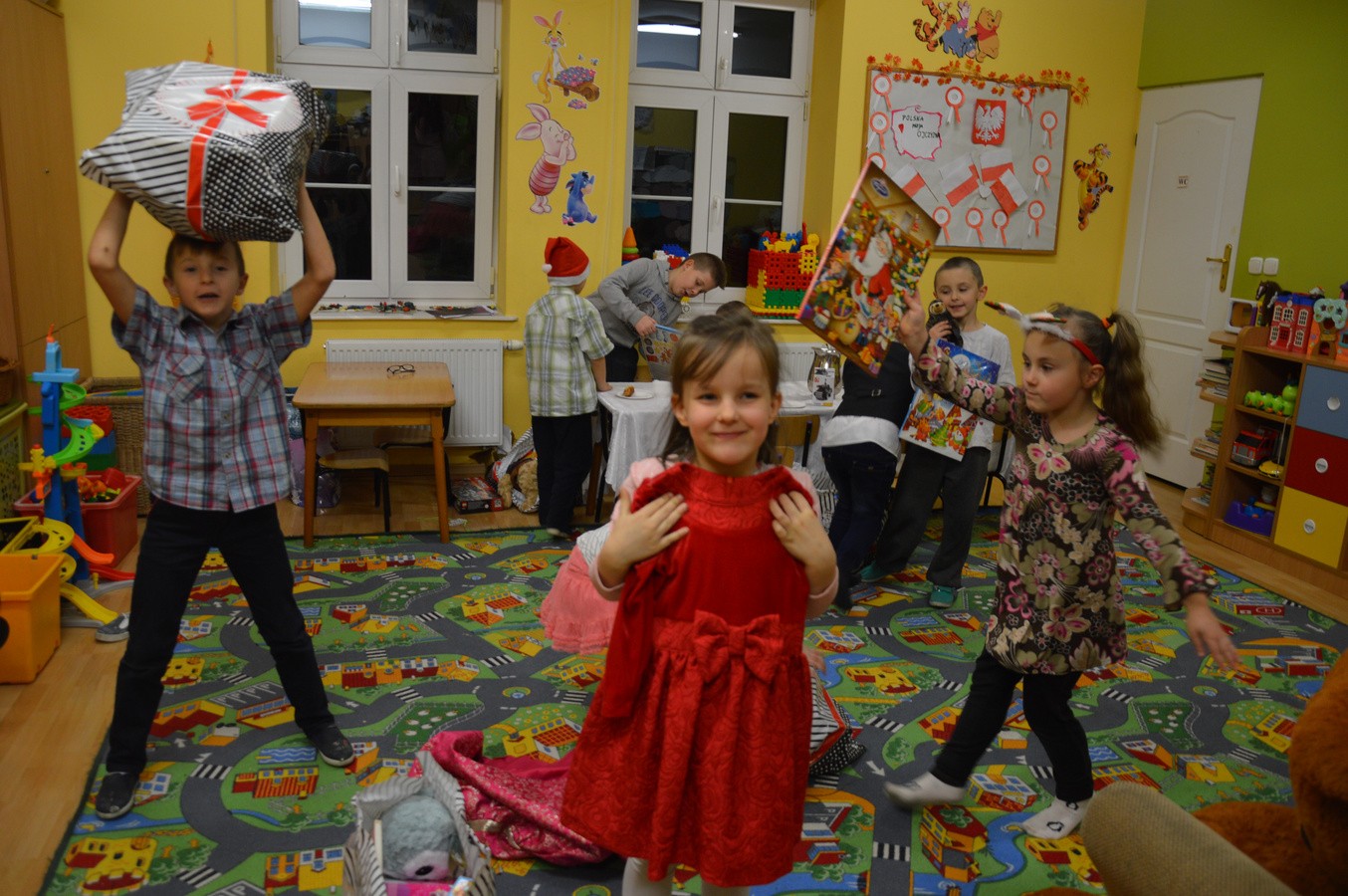 Źródło: "Oratorium"
Z życia w Świetlicy "Oratorium"
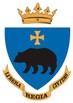 UROCZYSTOŚCI
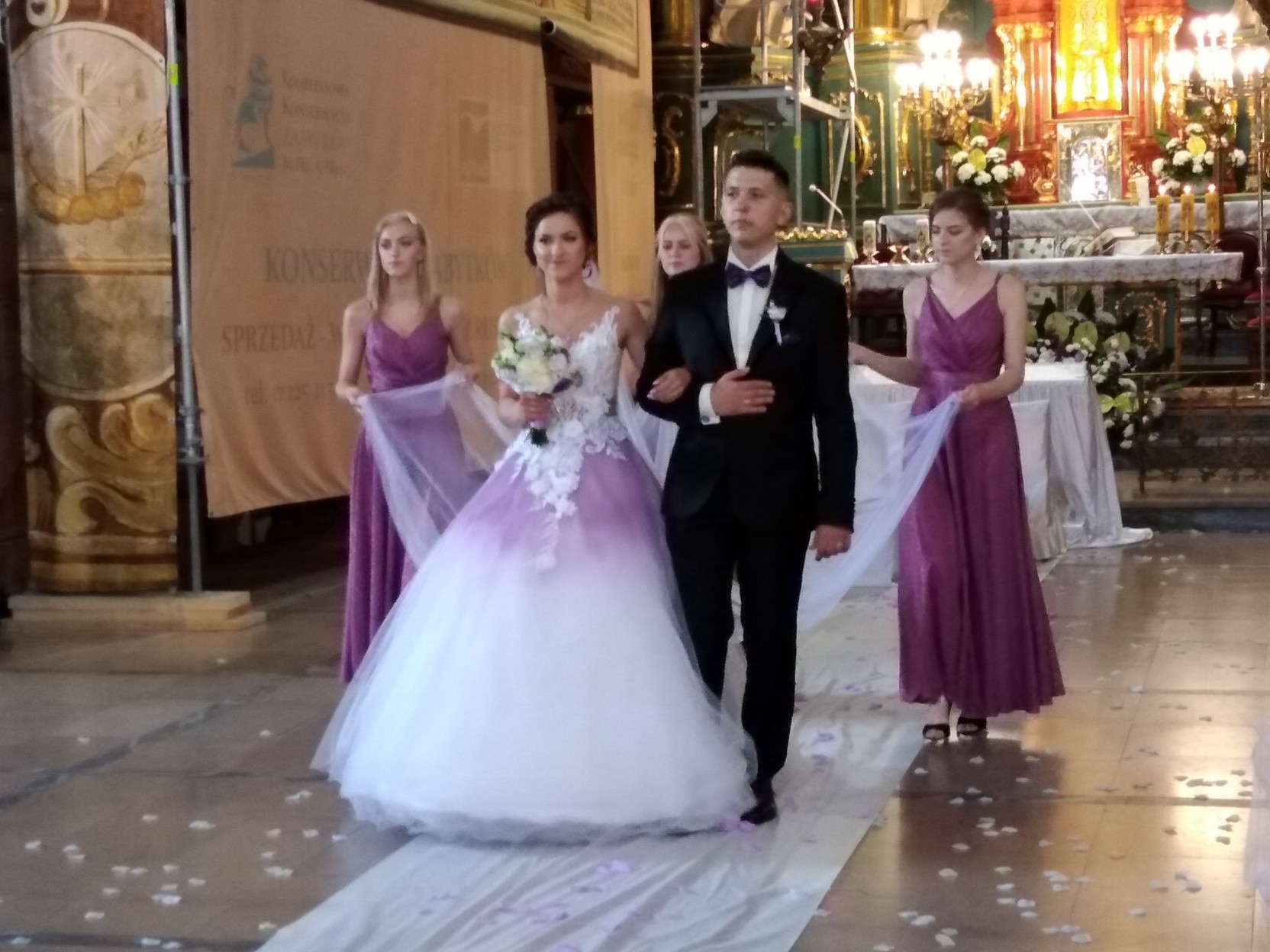 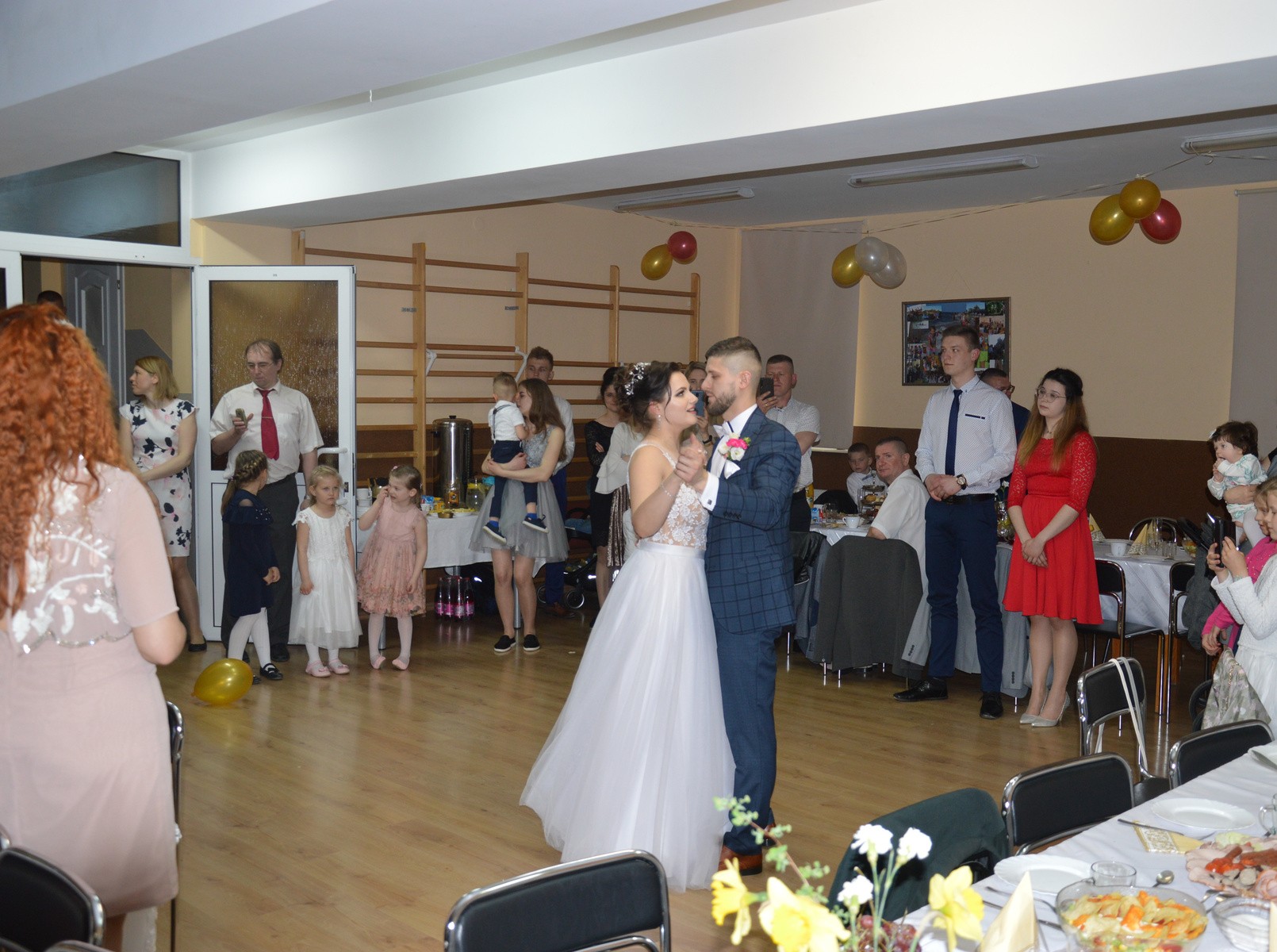 Źródło: "Oratorium"
Formy współpracy Urzędu Miasta Przemyśla  z organizacjami pozarządowymi
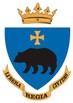 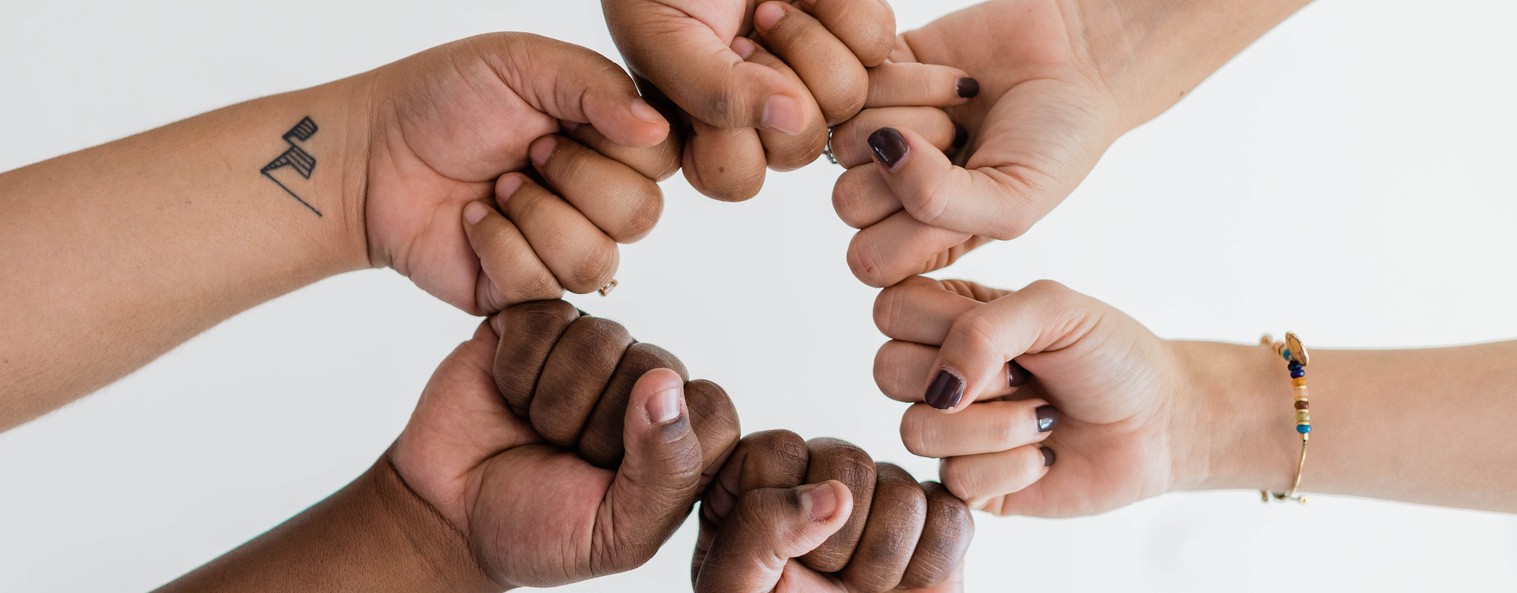 Współpraca pozafinansowa
pomoc merytoryczna w pisaniu  projektów,
szkolenia i warsztaty dla  wychowawców,
pomoc w znajdowaniu sponsorów,  wsparcie, pomoc socjalna dla rodzin
Współpraca finansowa
zlecenie zadań	i przekazanie na nie  dotacji
wybór organizacji- konkursy  umowy
sprawozdanie merytoryczne  rozliczenie dotacji
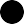 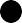 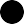 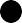 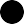 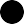 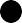 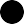 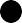 Dotacje z budżetu miasta Przemyśla dla  organizacji pozarządowych
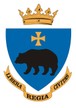 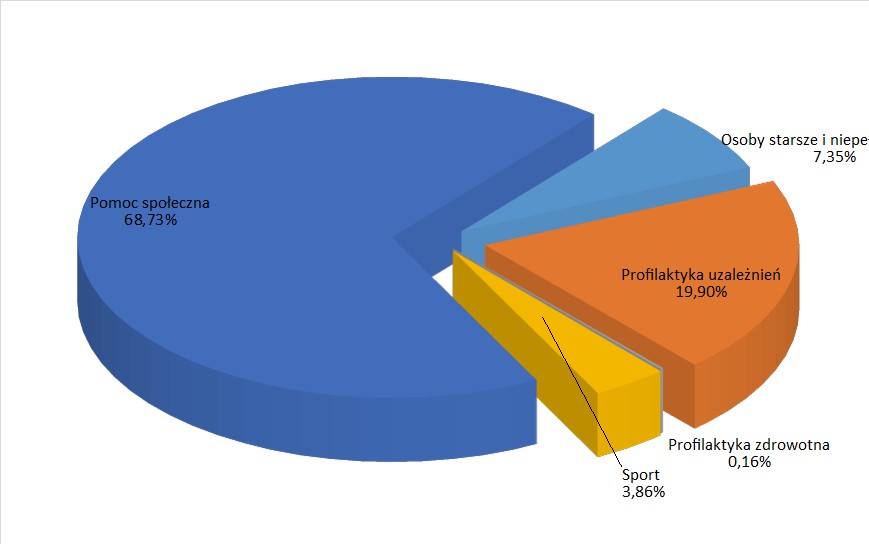 Źródło: "UM Przemyśl"
Plany na 2022 rok
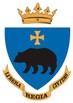 Szkolenia	dla przyszłych kierowców

Profilaktyka dla seniorów

Integracja działań pomocowych w Przemyślu

wymiana doświadczeń, szkolenia

Bezpieczne wakacje
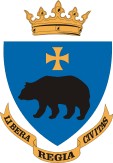 Źródła:
W prezentacji wykorzystano pracę licencjacką s. mgr Moniki Sudy  oraz zdjęcia z Katolickiej Świetlicy Profilaktyczno –  Wychowawczej „Oratorium” w Przemyślu.
Dziękuję za uwagę.
Danuta Wiech
Naczelnik Wydziału Spraw Społecznych  Urząd Miejski w Przemyślu
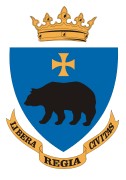